Илеткел: «с.А.Сарыг-оолдуң чогаалдарынга даянып алгаш, технология кичээлдеринде уругларга алгы-кеш-биле ажылдарны кылдырып ѳѳредири».
Чаа-Суур муниципалдыг бюджеттен
хандырылгалыг ниити билиг ортумак
школазының технология башкызы

Бегзи Айдысмаа Алдын-ооловна
Сорулгазы:
1. Уругларның практиктиг ажылдарын делгемчидип, күш- ажылга кижизидип, ѳѳредири.

 2. Чоннуң 	езу- чаңчылдарынга ѳѳредип,  шаандагы болгаш  амгы үениң күш-ажылын деңнеп, дыл-домаан сайзырадыры, уругларның бот чогаадылгазын делгемчидери, амыдыралга ажыглаары-биле күш-ажылга кижизидип ѳѳредири.
Ажыл турда,хүннүң узаа-карыш хире кыскалап кээр.Ажыл барда, күштүү тевии-каракка-ла уранчый бээр
Дүктү савааштап турары
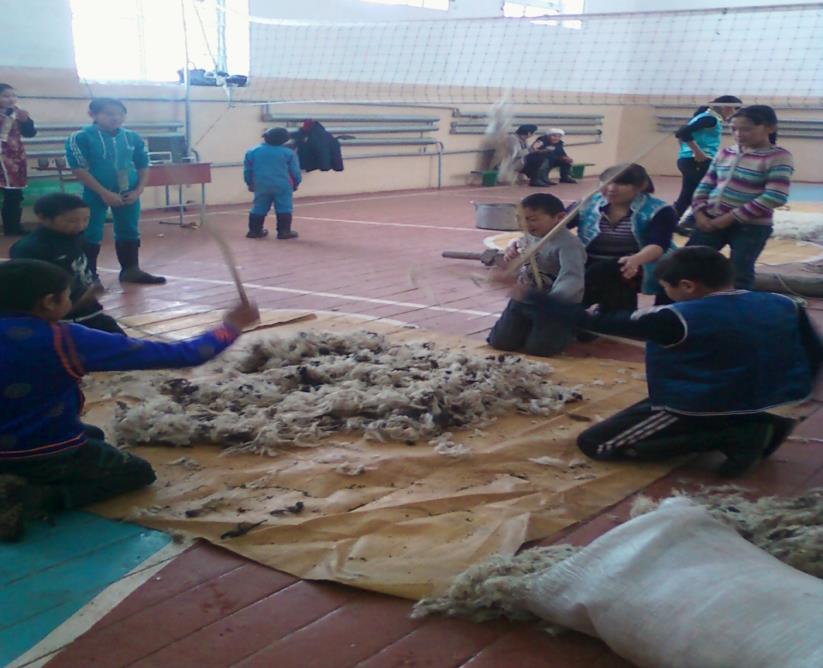 Эскиз-биле ажыл
Дүктү суг-биле шаптаары
дүктү ѳзекте ораап турары
Холга ѳйүп турары
Ажылдың түңнели